Velkommen til gruppetime i IN1000 
6. oktober 2021
Jessie Yue Guan
Planen for i dag
Kahoot! :D

Prosedyreorientert vs. Objektorientert

Klasser og objekter

Instansvariabler og instansmetoder
Self og konstruktøren

Innkapsling

Grensesnitt

Implementasjon
OOP
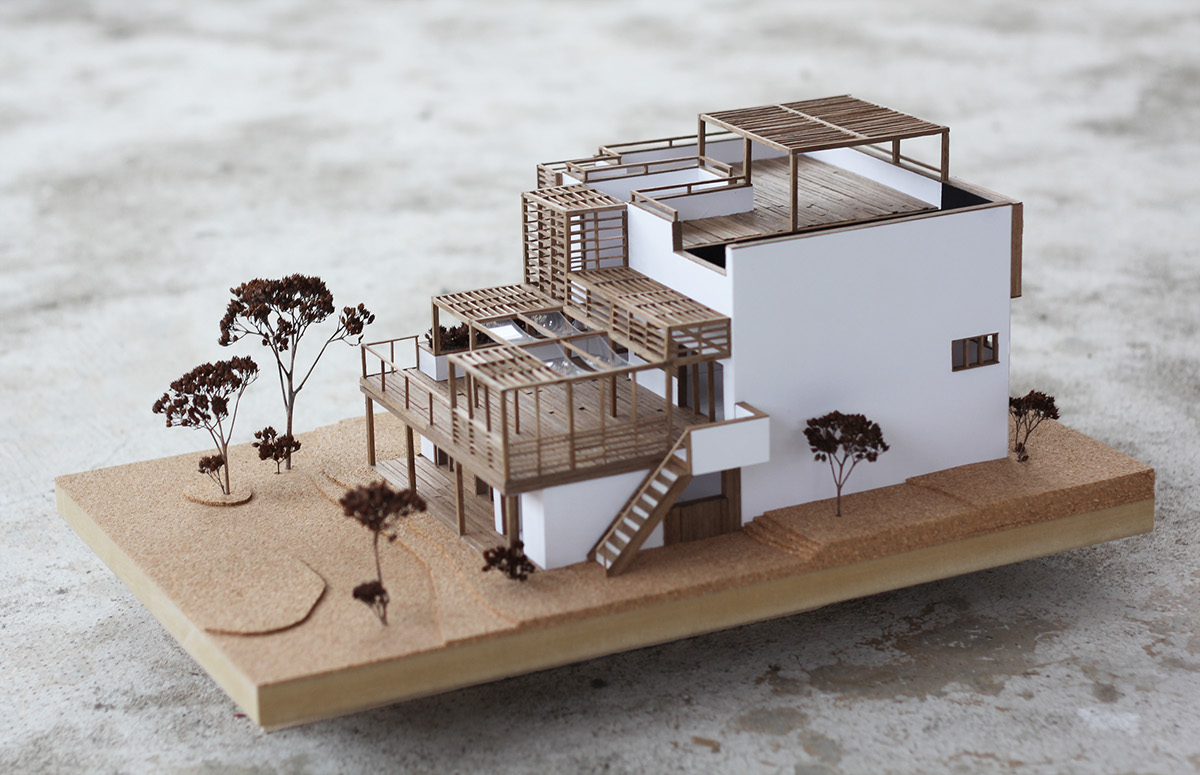 Prosedyreorientert vs. Objektorientert
Hittil har vi bare sett på prosedyreorientert programmering (procedural programming)
Bryter ned problemet til en mengde prosedyrer og funksjoner
Kan være litt kunstig og litt mer virkelighetsfjernt
Passer litt bedre for kalkulasjoner

Nå skal vi se litt mer på objektorientert programmering (object-oriented programming)
Bryter ned problemet til en menge klasser og objekter
Kan være litt mer naturlig og litt mer virkelighetsnært
Passer litt bedre for modellering
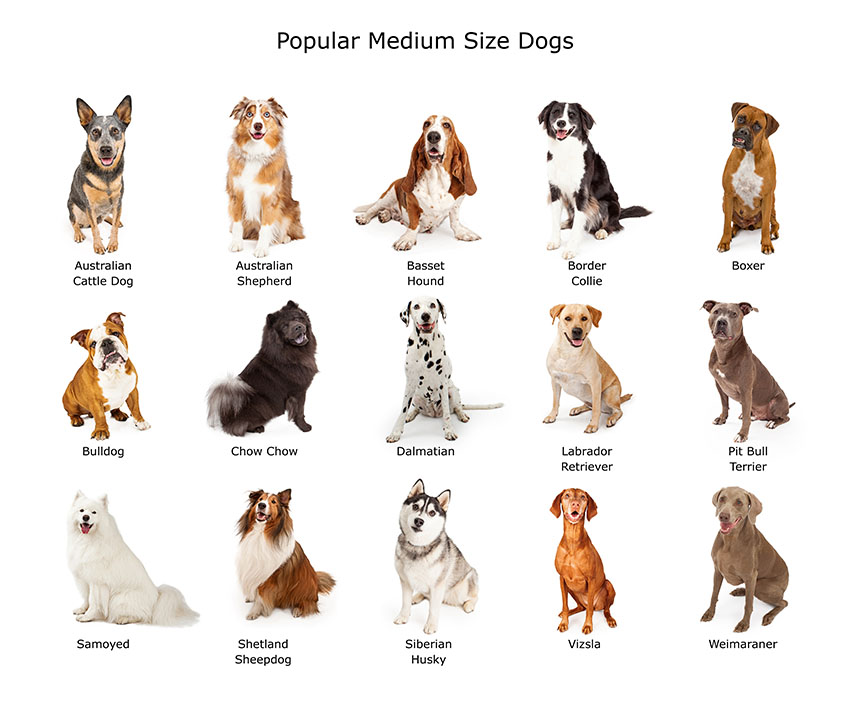 Klasser og objekter
Klasser og objekter/instanser
Objekter er ting som tilhører kategorier

For eksempel: Katt, stol, eple

Instanser blir da variablene som dere lager i programmene deres
tekst = "Hei!"
heltall = 2
desimaltall = 0.123
lysbryter = True
Klasser er kategorier som inneholder ting

For eksempel: Dyr, møbel, frukt

Klasser som er innebygd i Python inkluderer bl.a. primitive variabeltyper
String
Int
Float
Boolean
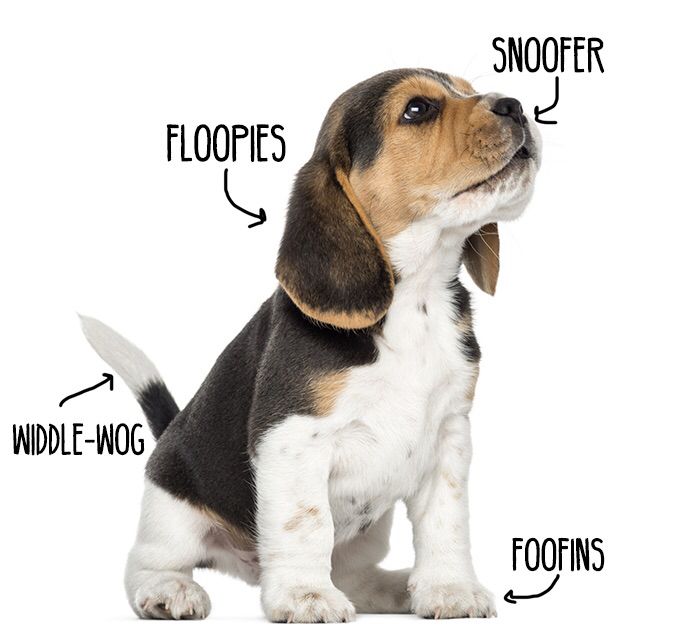 Instans-variabler
Attributter/Instansvariabler
Variabler som tilhører en klasse kalles for attributter/instansvariabler

Klasser har ulike attributter som beskriver objektene som tilhører klassen

Attributtene sier noe om hva klassen/objektet er eller hvilke egenskaper den/det har

For eksempel
La oss si at "Hund" er en klasse
La oss si at "Hachiko", "Lassie", og "Pluto" er objekter i denne klassen
Da kan "navn", "rase", og "farge" være instansvariabler i denne klassen
Instans-metoder
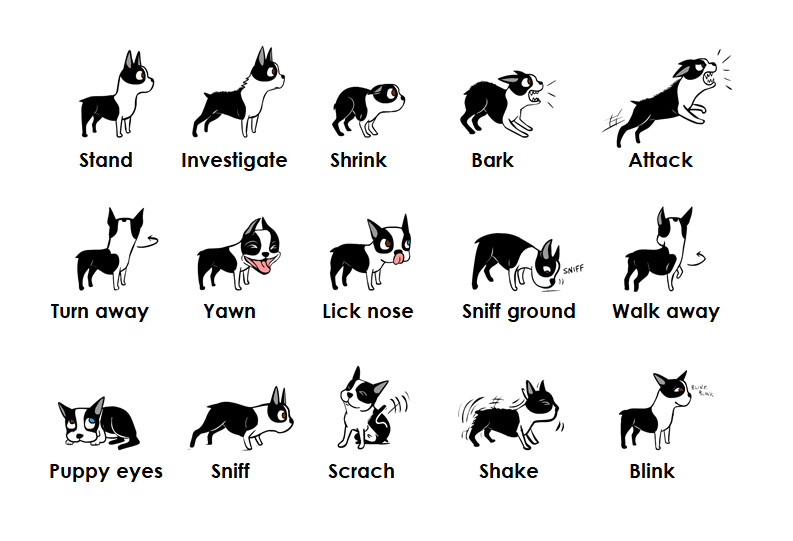 Metoder/Instansmetoder
Prosedyrer og funksjoner som tilhører en klasse kalles for metoder/instansmetoder

Klasser har ulike metoder som kan brukes på objektene som tilhører den klassen

Metoder sier noe om hva klassen/objektet gjør eller hvilke prosesser den/det har

For eksempel
La oss si at "Hund" er en klasse
La oss si at "Hachiko", "Lassie", og "Pluto" er objekter i denne klassen
Da kan "spise()", "sove()", og "bjeffe()" være instansmetoder i denne klassen
Syntaks for å opprette klasser
Legg merke til at klassen opprettes i en egen fil

Legg merke til at klassenavnet har stor forbokstav

Legg merke til at filen at liten forbokstav

Legg merke til at filen heter det samme som klassen

Instansvariablene er navn, alder, farger, og kjonn

Instansmetodene er fyllBursdag(), brukTidsmaskin(), og siNoe()
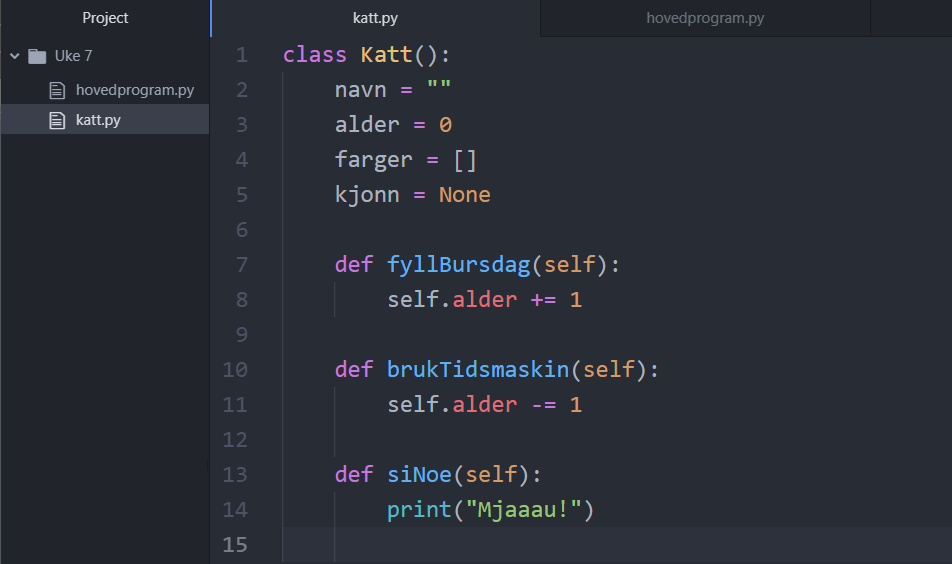 Syntaks for å opprette objekter
Legg merke til at objektet opprettes i en egen fil

Legg merke til at vi importerer klassen Katt fra filen katt

Legg merke til at filen som oppretter klassen og filen som oppretter objekter ligger i samme mappe

Her kan vi aksessere og endre instansvariablene

Her kan vi aksessere og bruke instansmetodene
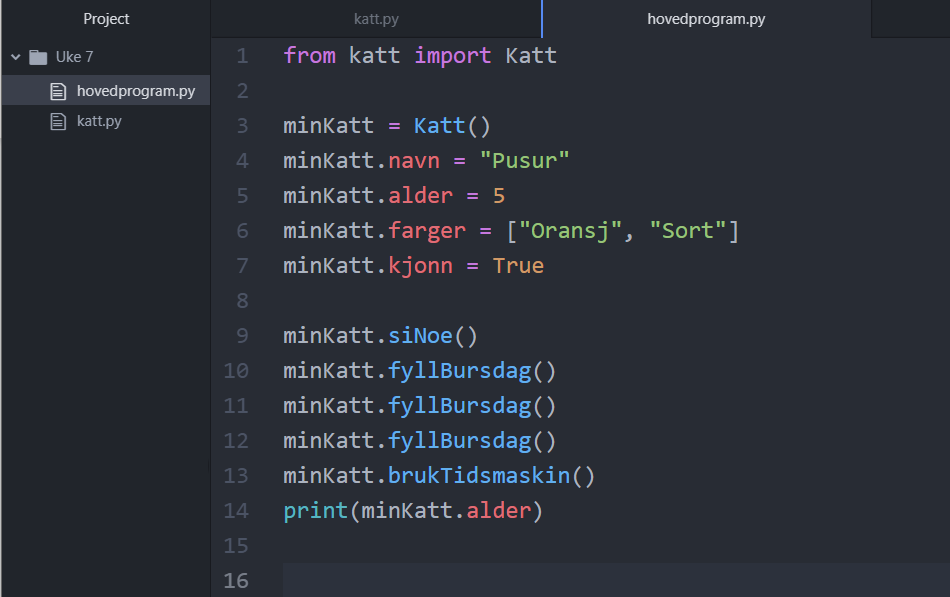 Syntaks for å opprette objekter
Legg merke til at vi oppretter et objekt ved å skrive klassenavnet og to parenteser

Legg merke til at navnet på variabelen som inneholder objektet (minKatt)og navnet til katte-objektet (Pusur) er to forskjellige ting

Legg merke til at vi bruker instansvariabler og instansmetoder ved å skrive navnet på variabelnavnet til objektet, punktum, og navnet på instansvariabelen eller instansmetoden
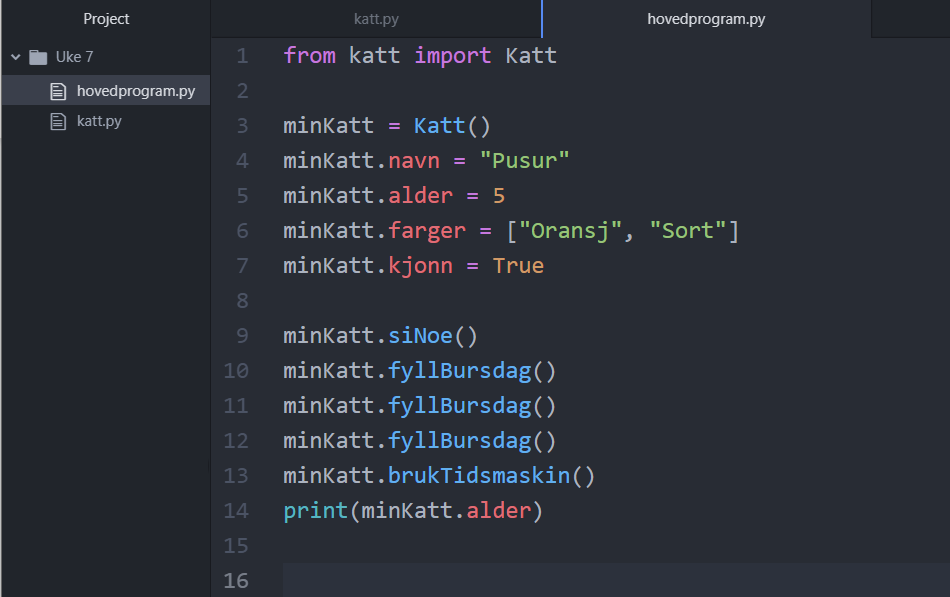 Spørsmål?
Ikke vær redd for å spørre, det finnes ingen dumme spørsmål! 
Self
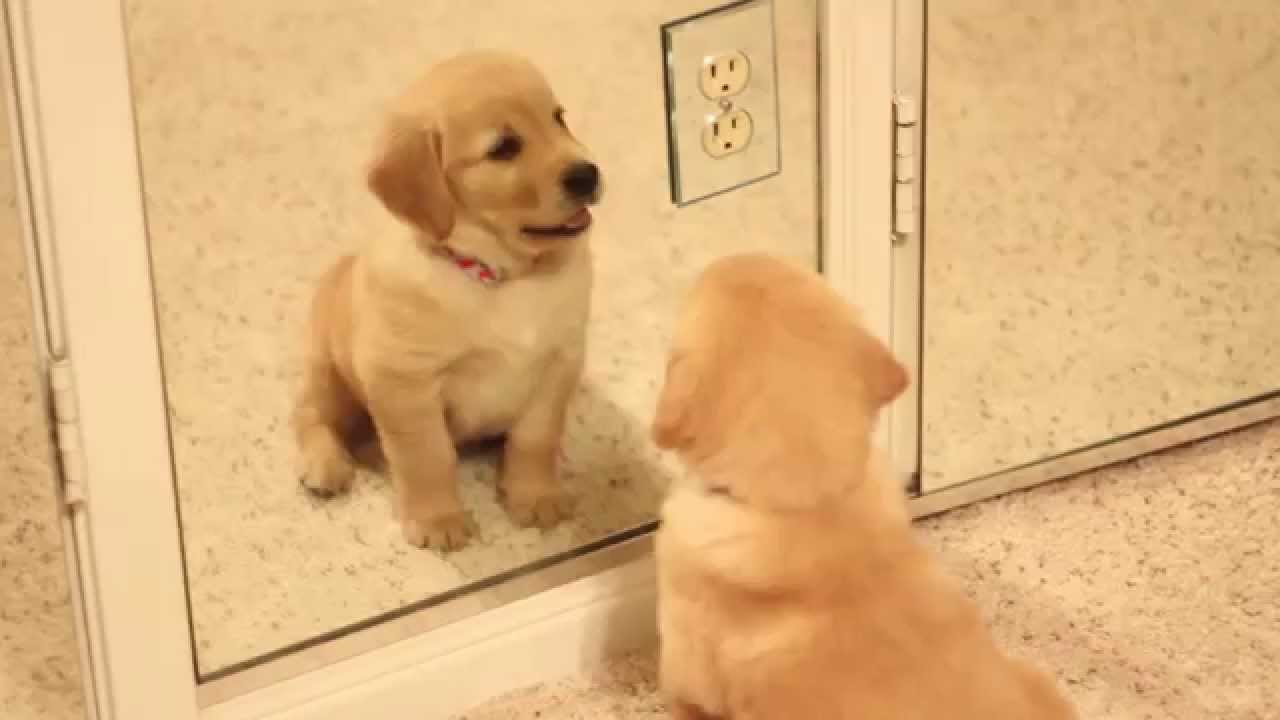 Hva er self?
Alt som står innenfor skopet til klassen er felles for alle objekter av den klassen

Alt som står innenfor skopet til en instansmetode er spesifikt for kun dette objektet

ALLE instansmetoder MÅ ha minst et parameter self eller så vil ikke programmet fungere

Nøkkelordet self refererer til dette spesifikke objektet som instansmetoden skal kjøres på
Hva er self?
I vårt tilfelle blir for eksempel self.alder fra instansmetoden fyllBursdag(self) erstattet med minKatt.alder fra hovedprogrammet

Dette gjør at Python vet hvilket katte-objekt som fyller bursdag hvis vi har flere katte-objekter

Kan være spesielt nyttig hvis vi tar imot et annet katte-objekt som parameter for instansmetoden 

Vi kunne for eksempel ha hatt en instansmetode leggTilSøsken(self, sosken)

Hvis vi vil gjøre noe med søsknen kan vi selvfølgelig bare bruke parameteret sosken

Man hvis vi heller vil gjøre noe med katte-objektet vårt kan vi bruke nøkkelordet self
Konstruktøren
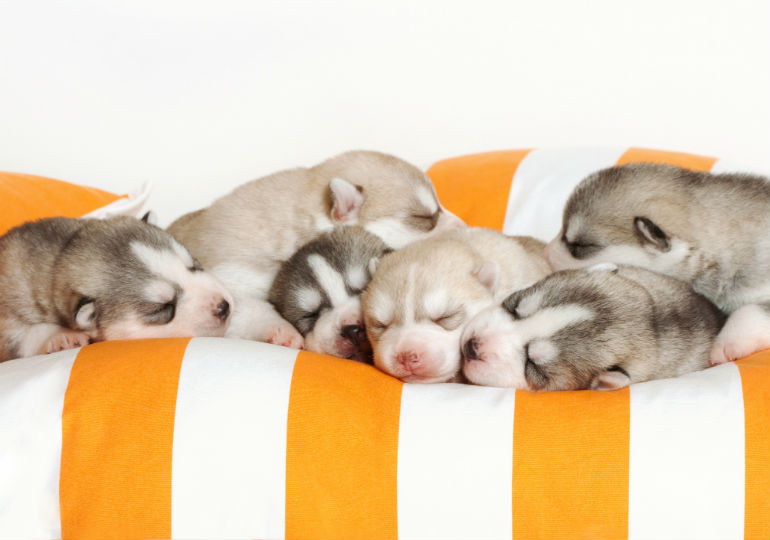 Uten konstruktør
Det er vanlig å sette instansvariablene til en nullverdi innenfor skopet til klassen først
For eksempel, en tom streng, navn = ""
For eksempel, et tomt tall, alder = 0
For eksempel, en tom liste, farger = []
For eksempel, et tomt hva-som-helst, kjønn = None

Det er fordi når vi oppretter klassen så vet vi at alle katter har et navn, men vi vet ikke hva dette navnet er før vi oppretter et objekt, noe vi skal gjøre senere i hovedprogrammet

Men da må vi huske å overskrive nullverdiene manuelt innenfor hovedprogrammet senere

Dette problemet har en mer elegant løsning som kalles for konstruktøren. Det er en spesiell metode innenfor en klasse som kjøres automatisk hver gang et objekt av denne klassen opprettes.
Med konstruktør
Det er vanlig å ha et parameter for hver instansvariabel innenfor definisjonen til konstruktøren
def __init__(self, n, a, f, k):

Det er vanlig å sette instansvariablene til parameterne innenfor skopet til konstruktøren
For eksempel, en spesifikk streng, navn = n
For eksempel, et spesifikt tall, alder = a
***For eksempel, en spesifikk liste, farger = f
For eksempel, en spesifikk , kjønn = k

Det er fordi det er først når vi oppretter objektet at vi vet hva denne spesifikke katten skal hete, så vi kan sende inn dette spesifikke navnet som argument
minKatt = Katt("Grumpy Cat", 8.5, ["Grå", "Beige"], "hann")
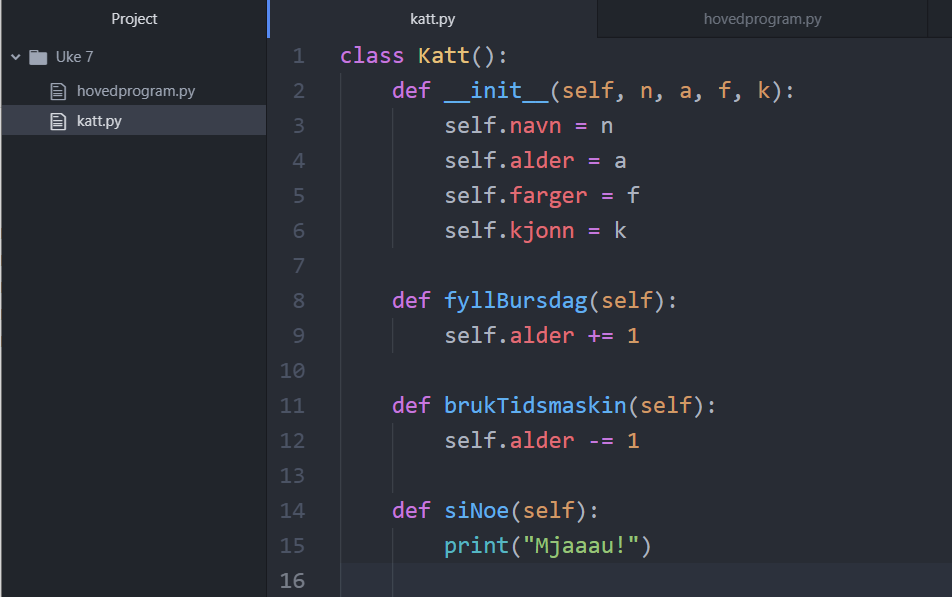 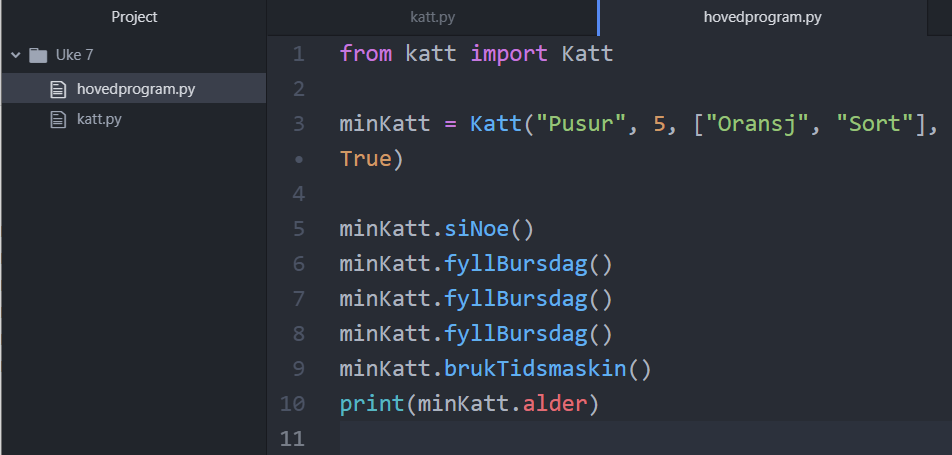 Spørsmål?
Ikke vær redd for å spørre, det finnes ingen dumme spørsmål! 
Innkapsling
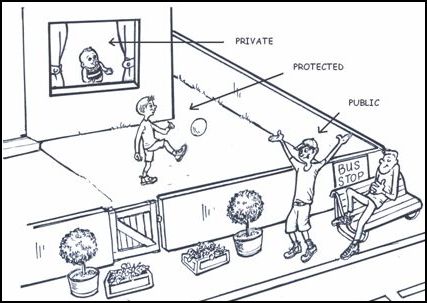 Public, protected, private
Public instansvariabler og instansmetoder kan aksesseres overalt
def minMetode(self):
self.mittAtributt = "Ola Nordmann"

Protected instansvariabler og instansmetoder starter med en understrek og skal bare aksesseres innenfor klassen og subklassene til klassen
def _minMetode(self):
self._mittAtributt = "olanor@uio.no"

Private instansvariabler og instansmetoder starter med to understreker og kan kun aksesseres innenfor klassen
def __minMetode(self):
self.__mittAtributt = "passord123"
Getters og Setters
For hver protected/private instansvariabel er det vanlig å ha to metoder

En getter som lar folk aksessere instansvariabelen
Den tar imot nøyaktig null parametere
Den returnerer bare attributtet
Den heter alltid ‘get’ eller ’hent’ også variabelnavnet

En setter som lar folk endre instansvariabelen
Den tar imot nøyaktig ett parameter
Den setter attributtverdien til argumentet
Den heter alltid ‘set’ eller ‘sett’ også variabelnavnet
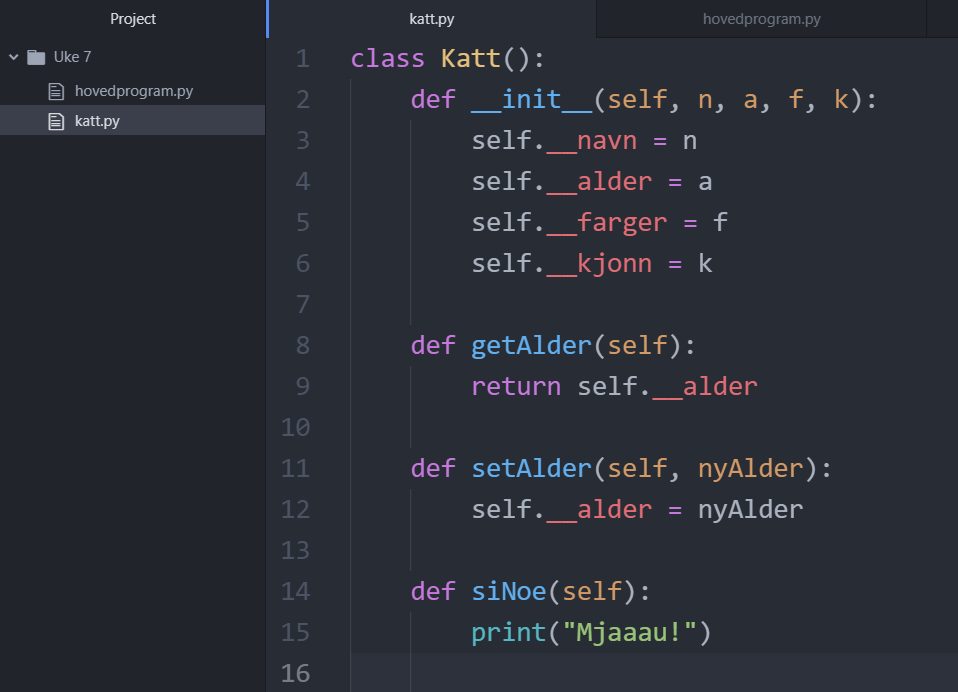 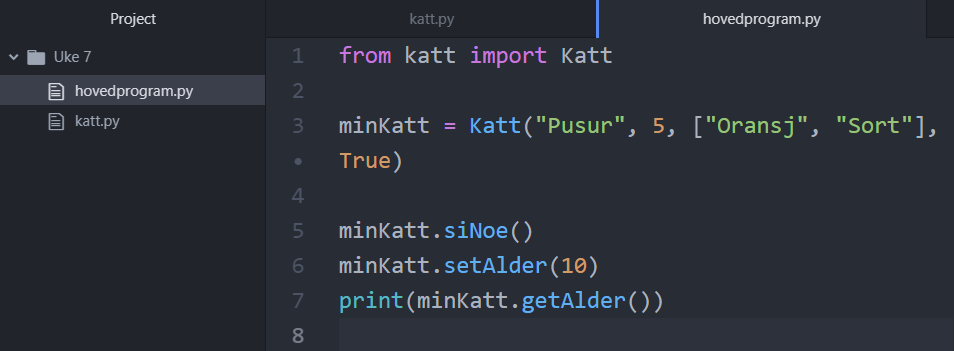 Innkapsling
Innkapsling innebærer å beskytte sensitive data & prosesser ved å pakke det inn i en boks slik at kun autoriserte brukere/kodere har adgang til dataene & prosessene inni boksen

På et universitet har vi personalrom, vaktmesterrom, rengjøringsrom, tekniske rom, osv. som uvedkommende uten adgangskort ikke har tilgang til 

Vanlige mennesker trenger ikke å vite hva som er i rommene eller hva som skjer inni dem, de trenger bare å vite at de fungerer som de skal

Innkapsling kan være mye forskjellig, men det refererer vanligvis til bruk av private/protected instansvariabler og getters/setters innenfor en klasse
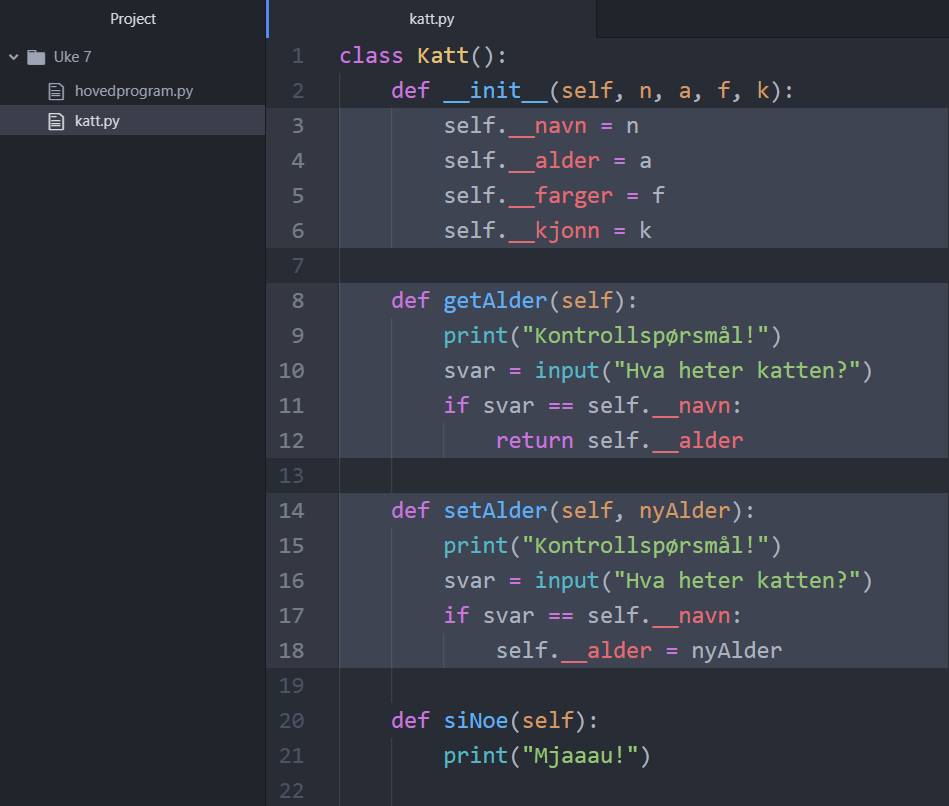 Spørsmål?
Ikke vær redd for å spørre, det finnes ingen dumme spørsmål! 
Grensesnitt/Implemen-tasjon
Grensesnitt og implementasjon
Alle klasser har et grensesnitt (interface) og en implementasjon (implementation)

Grensesnittet består av navnet, parameterne, og returtypen til alle metodene i en klasse

Implementasjonen består av kodeblokkene som er innenfor skopet til alle metodene i en klasse
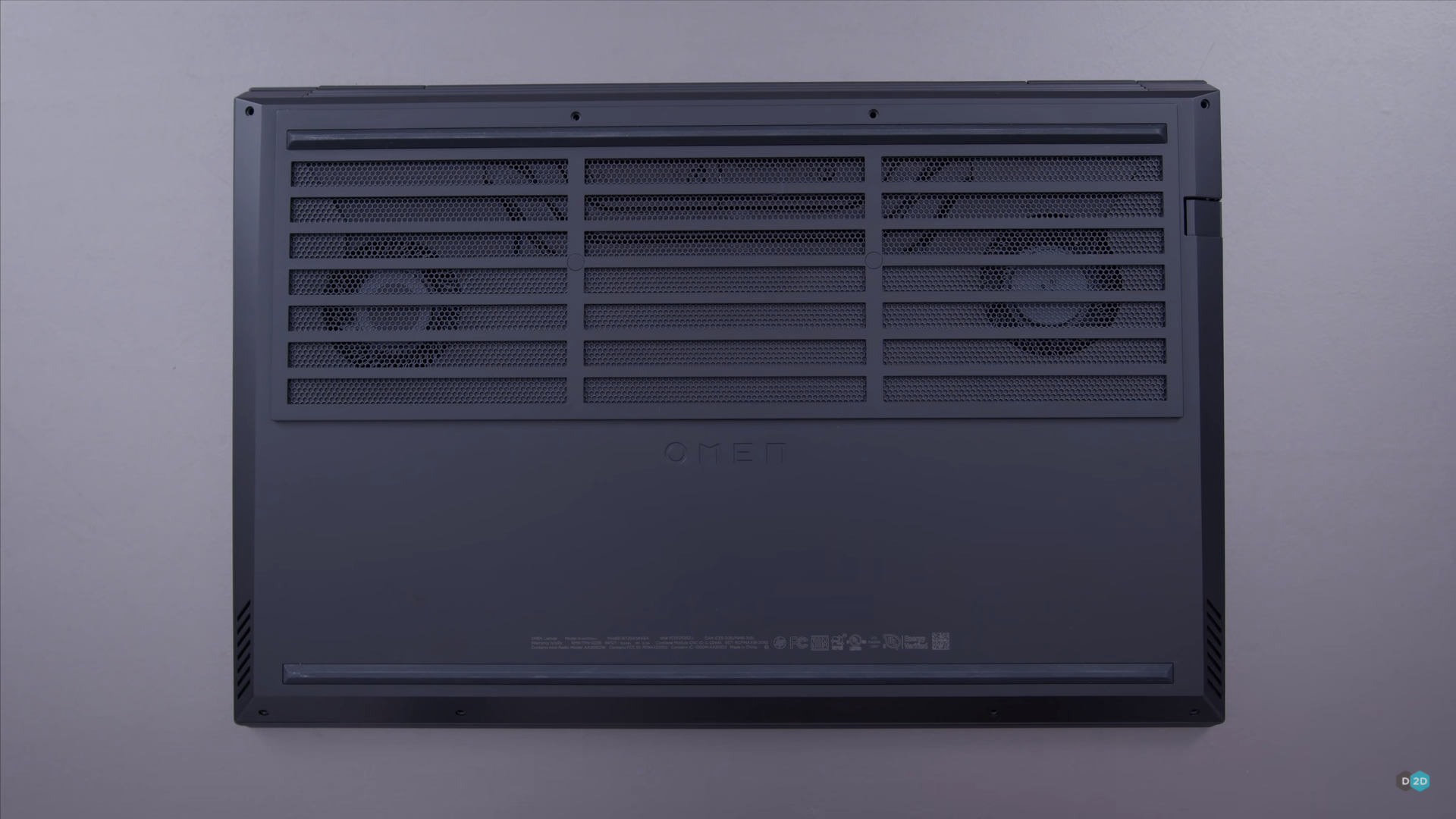 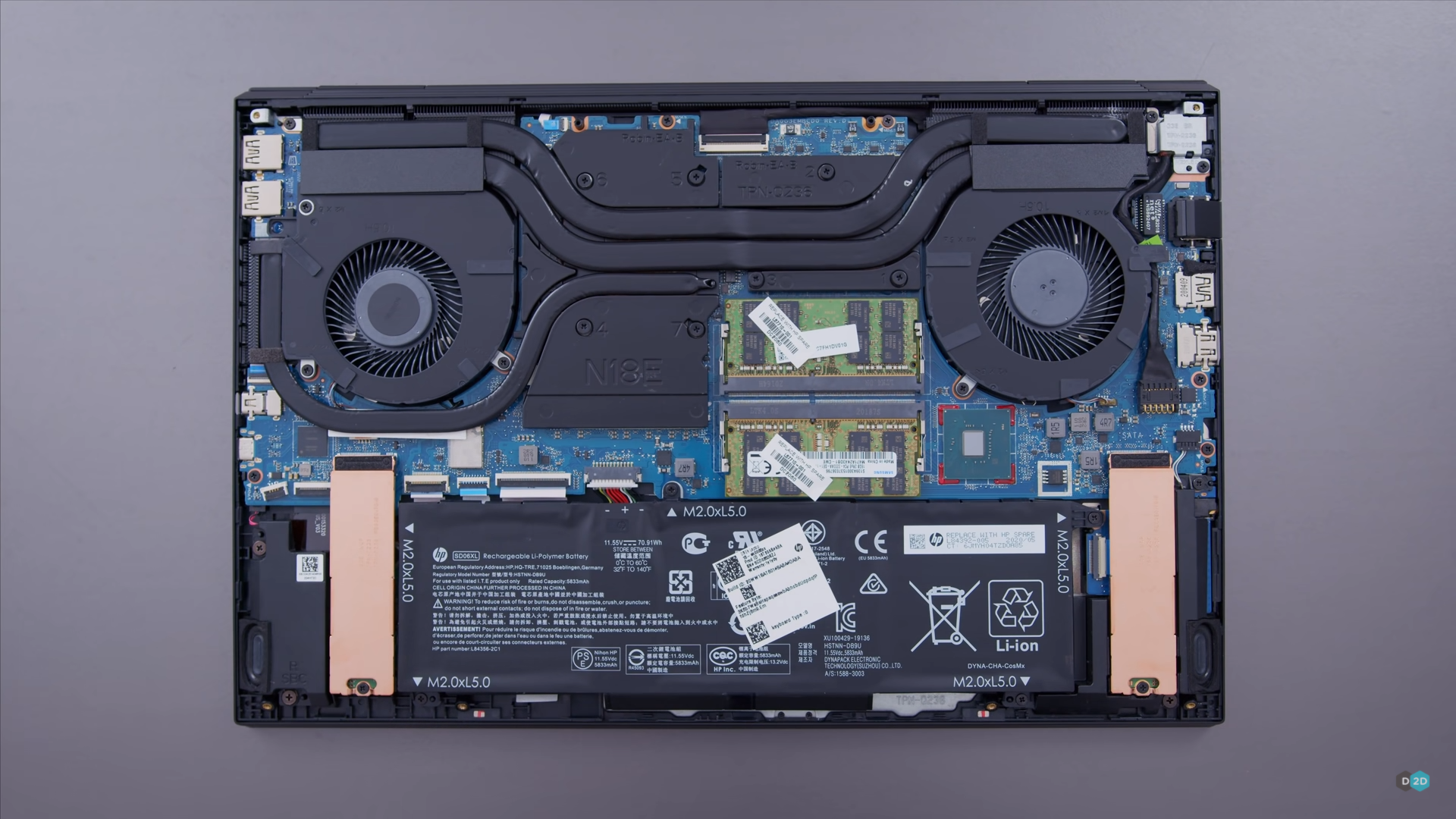 Grensesnitt


Implementasjon
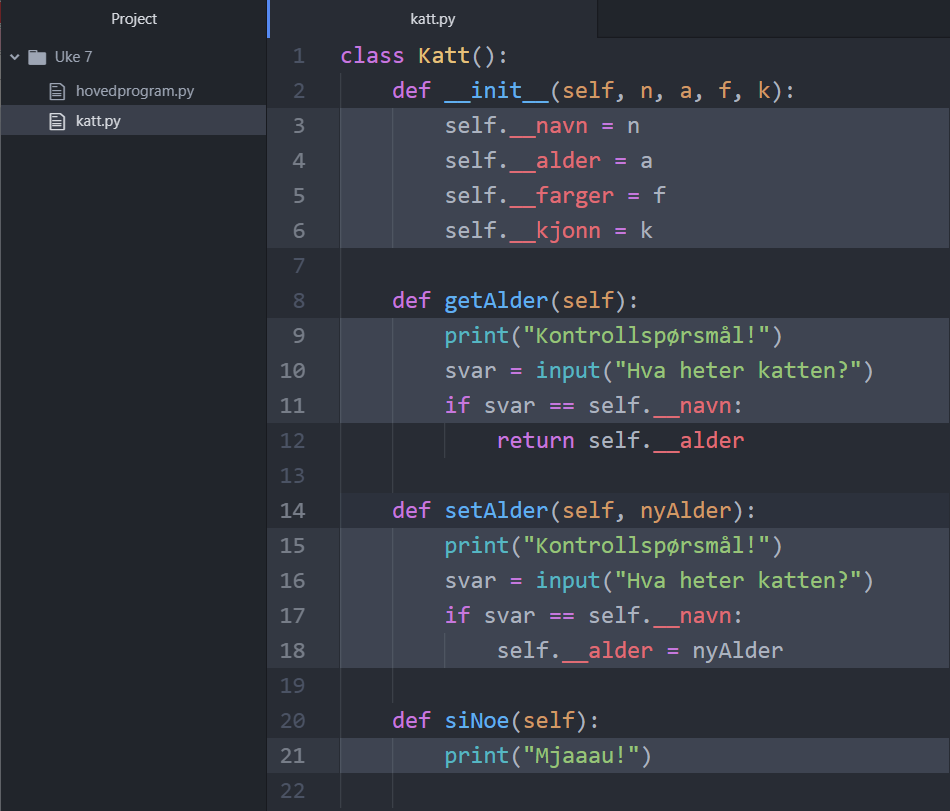 Spørsmål?
Ikke vær redd for å spørre, det finnes ingen dumme spørsmål! 
Innkapsling versus grensesnitt/implementasjon
Innkapsling er det å skjule instansvariabler i klassen din fra andre ved å ha egne metoder som bestemmer hvem, når, hvor, hvordan, osv. folk kan aksessere eller endre de. 

Innkapsling er med andre ord de kodelinjene hvor dere setter instansvariablene eller instansmetodene deres til å være private eller protected og de kodelinjene hvor dere definerer metodene for å aksessere (getters) og eventuelt endre (setters) de.
Innkapsling versus grensesnitt/implementasjon
Grensesnittet til en klasse er hvilke metoder den inneholder, hvilke parameter de har, og hva de returnerer. 

Grensesnittet er med andre ord de kodelinjene som starter på def og de kodelinjene som starter på return i en klasse. 

Implementasjonen til en klasse er hvordan metodene blir implementert

Implementasjon er med andre ord de kodeblokkene som ligger indentert under metodene
Innkapsling versus grensesnitt/implementasjon
Alle klasser har et grensesnitt og en implementasjon så lenge de inneholder minst en instansmetode

Men ikke alle klasser har innkapsling med mindre de har private eller protected instansvariabler og egne metoder for å aksessere (getters) eller endre (setters) de. 

Til høyre har vi et eksempel på en klasse med grensesnitt og implementasjon men uten innkapsling
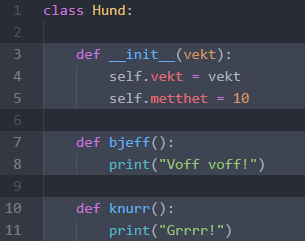 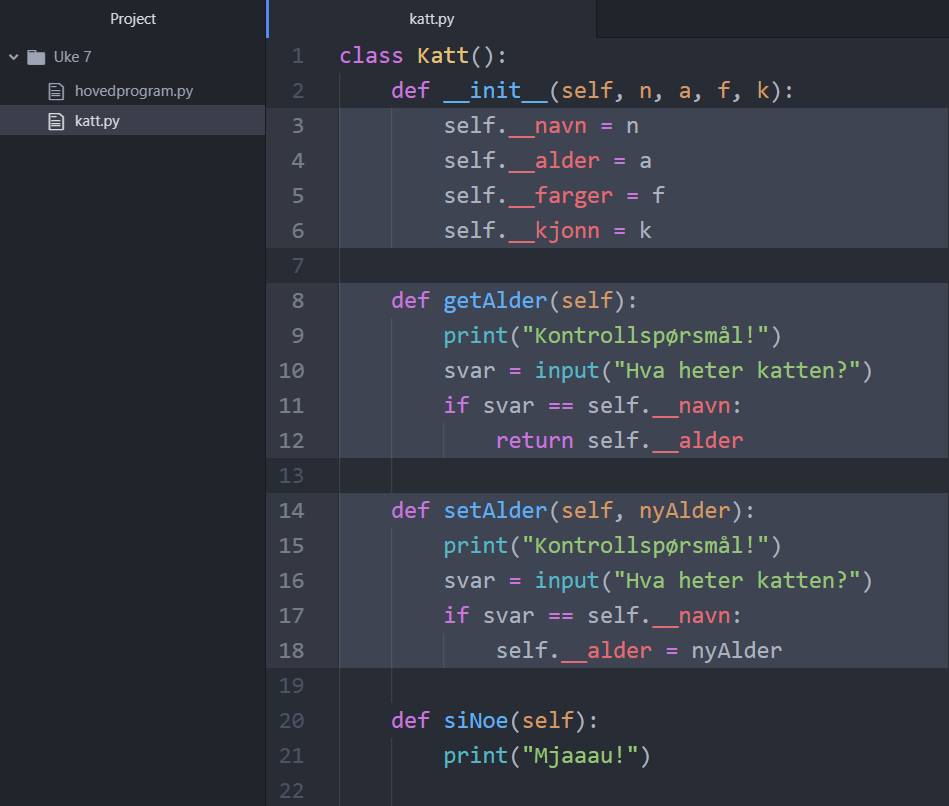 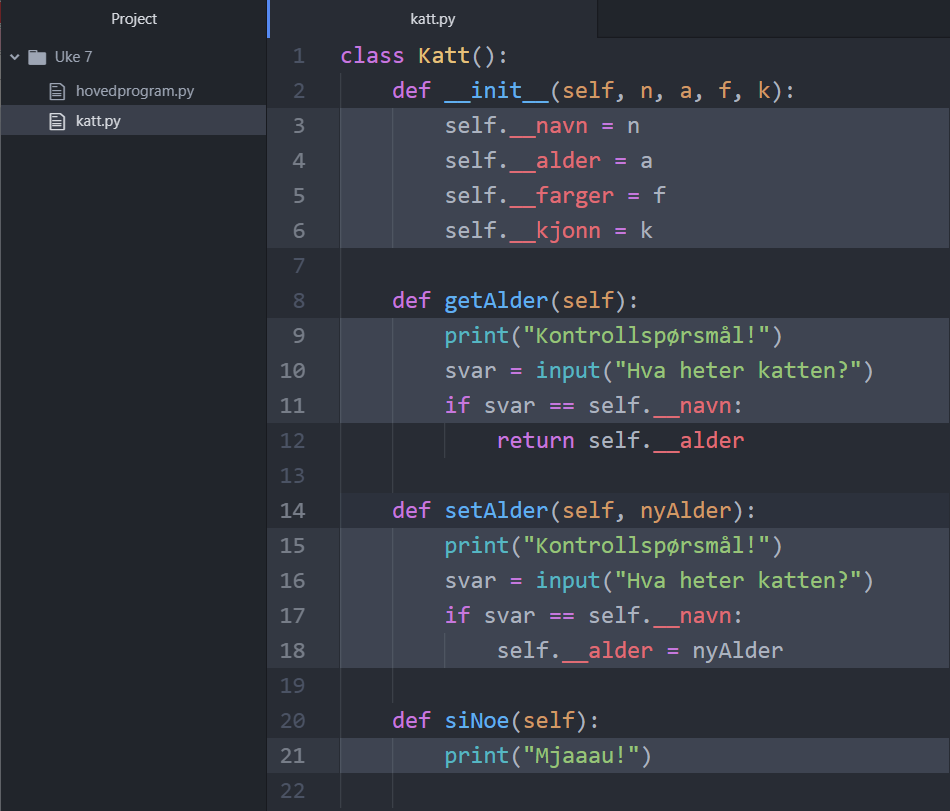 Oppdelingen av en klasse
Linje 1 er klassenavnet til klassen

Linje 2-4 er instansvariablene til klassen

Linje 6-9 er konstruktøren til klassen

Linje 11-18 er instansmetodene til klassen

Linje 11, 14, 17 blir grensesnittet til klassen

Linje 12, 15, 18 blir implementasjonen til klassen
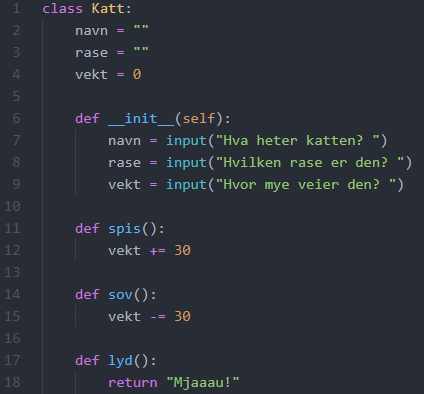 Spørsmål?
Ikke vær redd for å spørre, det finnes ingen dumme spørsmål! 
På tide å sjekke om dere har fulgt med…
Kahoot! :D